Versão: 1.0
Fevereiro/2017
EPI’s necessários para uso no 
Processo de Limpeza
Limpeza de Pipoqueiras
Algumas considerações importantes:
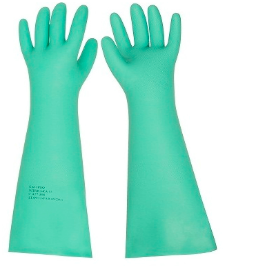 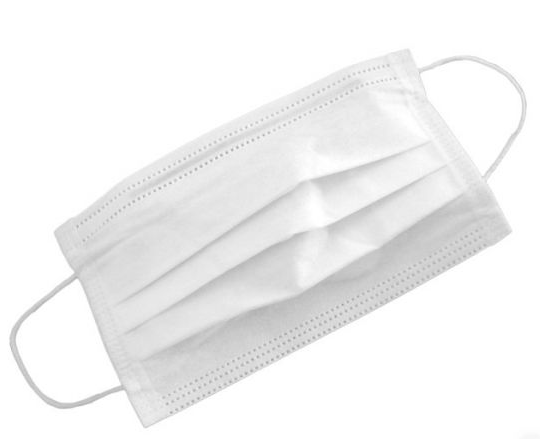 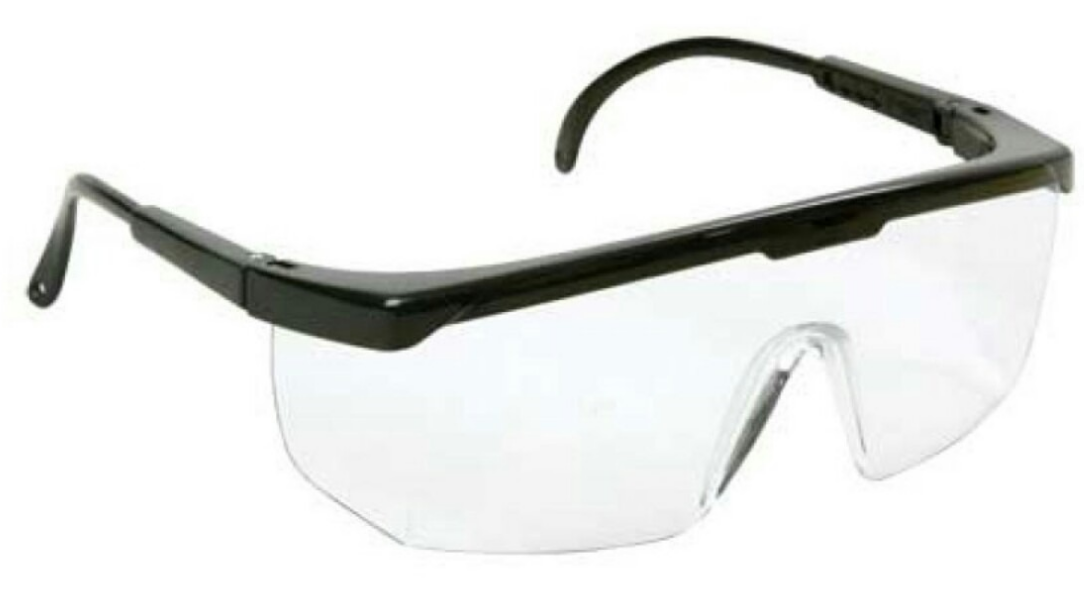 E imprescendível o uso dos EPI’s no Processo de Limpeza conforme demonstrado ao lado.

Todo EPI deve possuir o Certificado de Aprovação (CA) emitido pelo Ministério do Trabalho que atesta a eficácia do produto;

Deve ser comprado EPI’s dentro do prazo de validade.
Óculos de proteção
Luva nitrilica longa
Máscara para boca e nariz
Limpeza do Carpete e do Piso (Lobby e Corredores)
Limpeza de salas (entre sessões e profunda)
Limpeza do Piso Paviflex
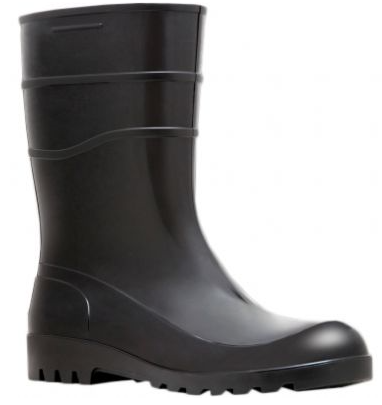 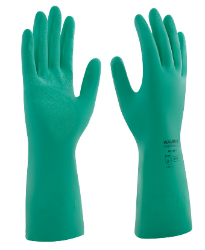 Luva nitrilica curta
Bota de PVC